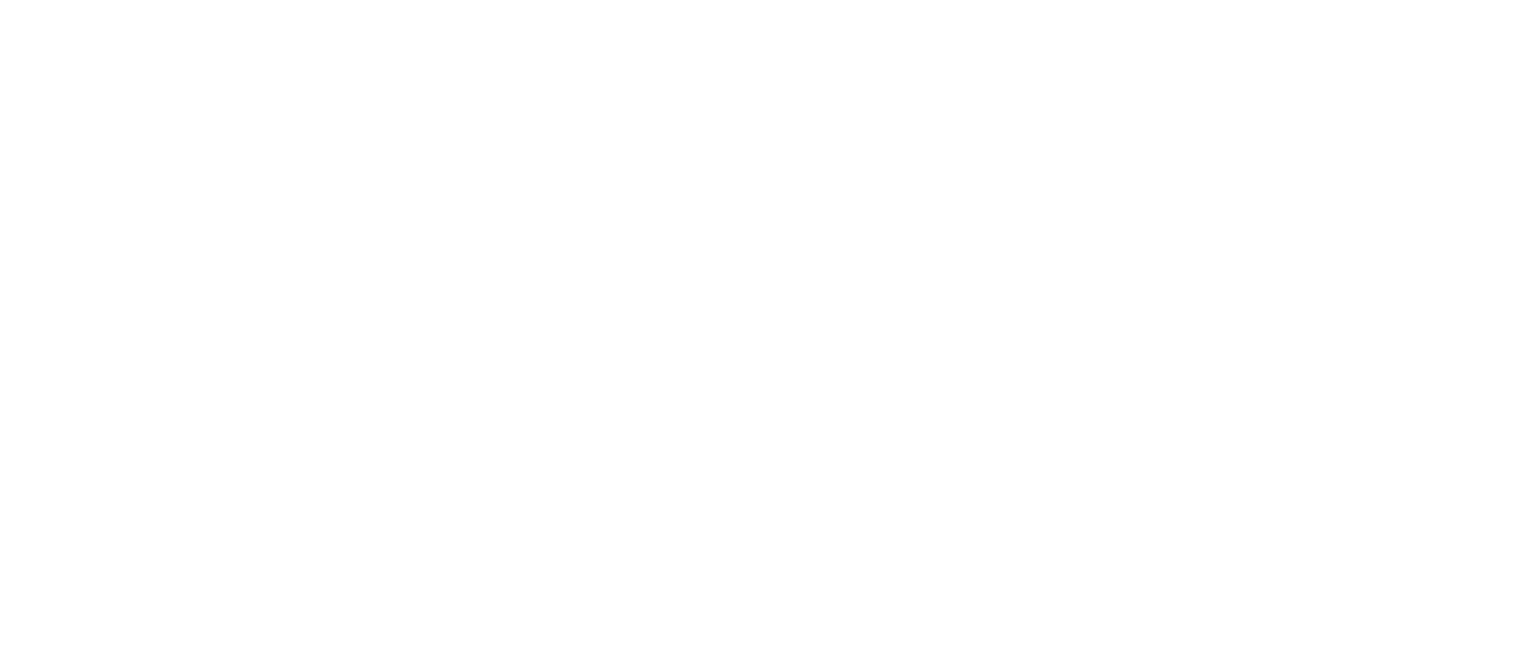 2020 NATIONAL HIGH SCHOOL DESIGN COMPETITION LESSON 3: Brainstorming
DESIGN IS A PROCESS
FRAME THE CHALLENGE
SHARE WITH USERS
BRING IDEAS TO LIFE
UNDERSTAND THE CHALLENGE
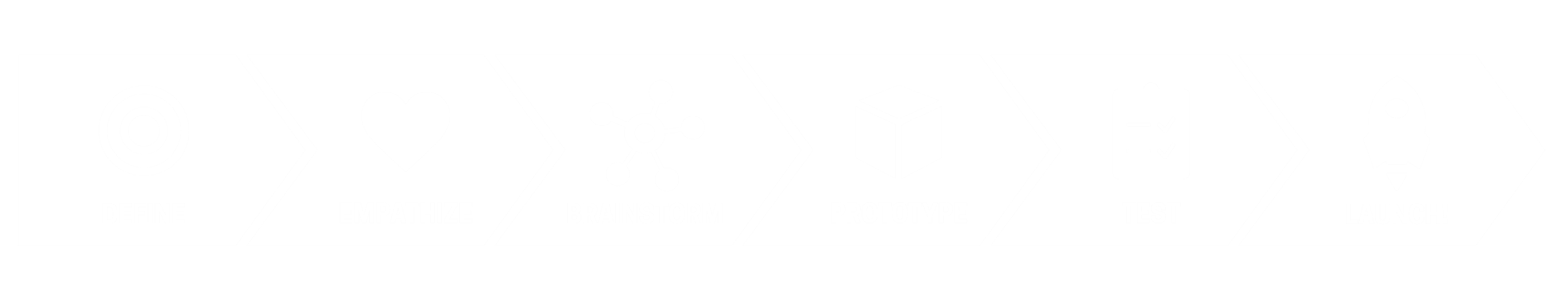 DIVERGE AND CONVERGE
LEARN AND REFINE
[Speaker Notes: Remember design is a process, and each step of the process informs and supports the next steps. 

At a certain point, students may choose to return to a previous activity or step of the process in order to support the development of their project. If their initial concept is not working or does not succeed, choosing to reframe the challenge or choosing additional nature-based resources to inform their project is not a step backwards but an integral part of the design process. Continual iteration and experimentation (and failure) allow ideas to progress rapidly towards a design solution. 

Students will spend additional time brainstorming and incorporate the ideas they developed in Lessons 1 and 2 to develop a design that will help create a stronger sense of inclusion for the specific user as well as for a broader group.]
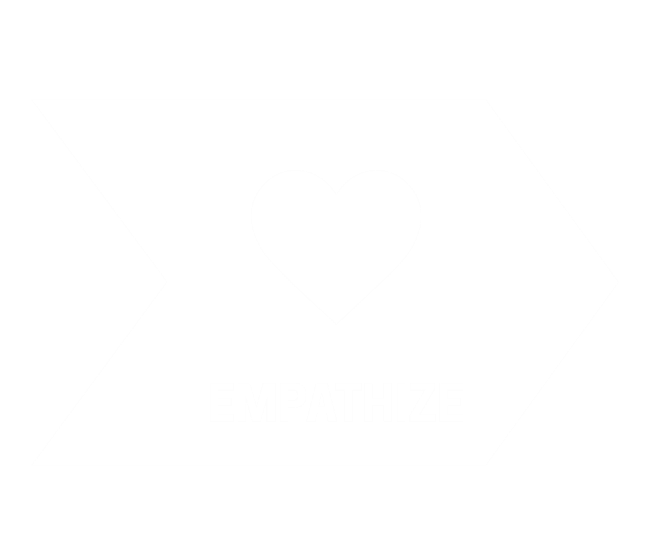 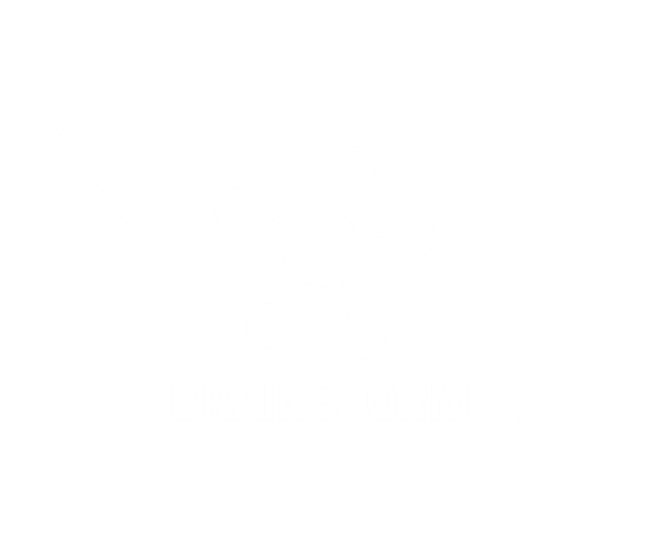 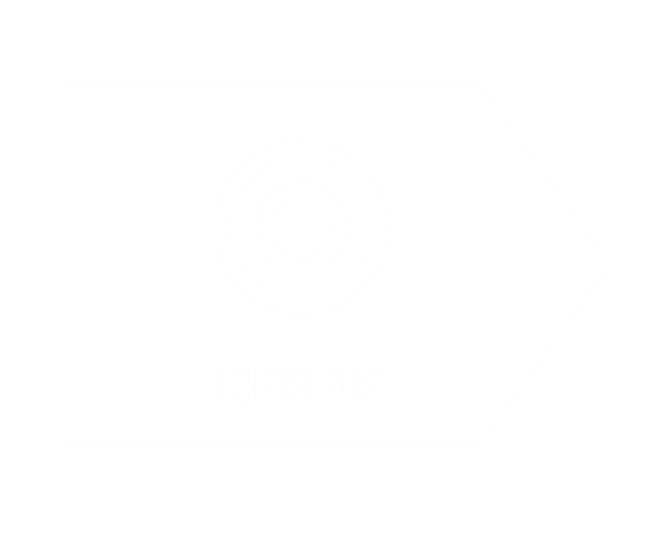 Brainstorming
Strive for quantity over quality 
Defer judgement
Encourage wild ideas
Record every idea (and be visual)
Stay on topic and build on the ideas of others
[Speaker Notes: Prolific mindset
Strive for quantity over quality. 
Defer judgement. 
Encourage wild ideas.
Record every idea (and be visual).
Stay on topic and build on the ideas of others.


Remind students of the goals of brainstorming and create an atmosphere that encourages as many ideas as possible to be recorded.]
Design Challenge
What would you design to help more of us feel included?
[Speaker Notes: Remind students of the challenge, which should identify what they would design to create a stronger sense of inclusion for all.]
ACTIVITY: BRAINSTORMING
Understanding what problem to solve is an important step in the design process. 
A solution to a problem or challenge is at the core of a designer’s work. 
Using the post-notes or scrap paper, write down as many ideas as possible about designing something that creates a stronger sense of inclusion for all.
[Speaker Notes: Let’s begin developing design solution that will create a stronger sense of inclusion for all. 

Designs are often unable to address every aspect of a challenge at once, so they narrow the focus of their challenge to provide clear objectives and manageable outcomes.]
Watch: FROM DIVERGENT TO CONVERGENT THINKING
Learn how to transition from generating ideas to identifying next steps and choosing your focus.
[Speaker Notes: The video will auto play. If it does not, scroll over the slide to see the video control to play the video manually.]
NHSDC Entry Requirements
SKETCH
One sketch of your design idea on an 8 1/2 x 11” sheet of paper. Your sketch can be drawn in any medium by hand or on a computer. The quality of the sketch will not be judged, but it should help illustrate the design concept. Remember, you will have to create a .jpg file of your drawing when it’s time to enter.  

If you are a student with a disability, you may submit a written description or an audio description of your idea (200 words or less).
NHSDC Entry Requirements
QUESTIONS
Written responses to the following questions: 
Tell us about the obstacle that would make some people feel excluded.What specifically about it would make the user(s) you identified feel excluded? Is this something you observed or experienced? Might this also be an obstacle for other users? (50 words or less)

Tell us about your design idea.Describe your design, its key concepts, and how it works. (50 words or less)

Tell us about the impact of your design for your user(s).Describe how and why your design creates inclusion for the user(s) you identified as well as a broader audience. (50 words or less)

If you are a student with a disability, you may submit audio files of your responses.
NHSDC Entry Requirements
ENTRIES DUE
February 10, 2020, 11:59 p.m. (Eastern Time)

LEARN MORE
www.cooperhewitt.org/designcompetition
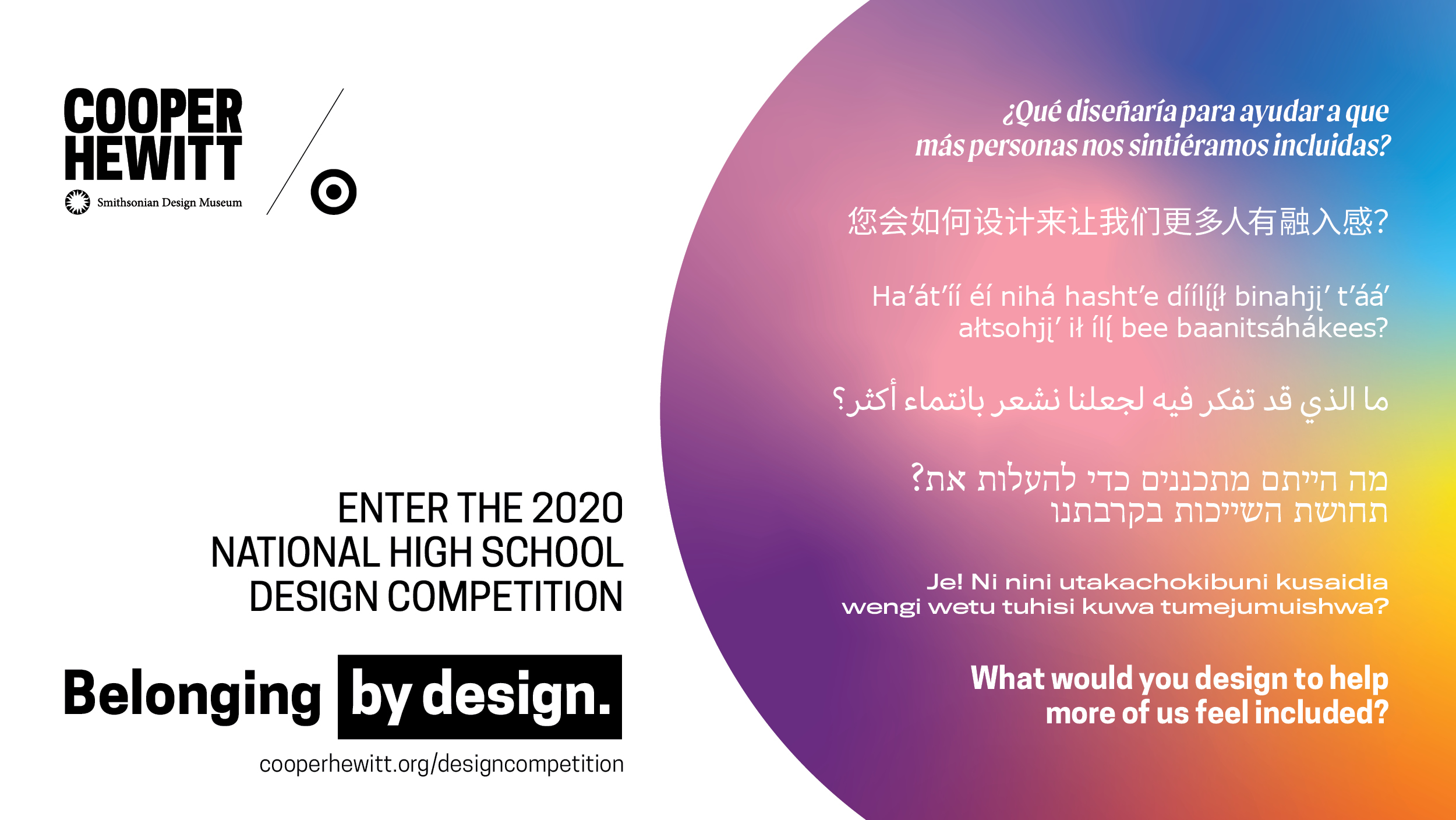 [Speaker Notes: PLACEHOLDER]